3.4 Gender and race
What gender based barriers to participation do people face?
What race/religion based barriers to participation do people face?
Gender
Not all women want to participate, however issues arise when they are denied freedom to chose.
Barriers
Stereotypical myths
physical activity can damaged femininity 
Women are not aggressive
Less media coverage
Fewer role-models and sponsorship opportunities
Lower prize money
Negative effects of school PE policy
Kit 
Lack of choice
Lack of time- work or family commitments
Lack of disposable income
Fewer female coaches and officials

Solutions
Social acceptance of female independence
Increased media coverage and role models
Stereotypical myths refuted through education.
Increased number of female coaches and officials
More clubs to join and competitions to play in
Childcare offered at leisure centres.
Women’s Sport Foundation promote benefits of participation.
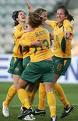 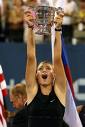 Gender (cont.)
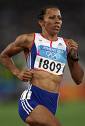 The Women’s Sport foundation factsheet
Improves body image and self esteem
Reduces stress and increases energy levels
Develop skills to be successful in all areas of life
Strategic thinking, goal setting and teamwork


Lowers risk of obesity
Reduces uptake of smoking in adolescent girls
Increase chance of academic success
Increases overall quality of life
Women’s participation has traditionally been higher in indoor activities:-
Comfortable environment (dry and warm)
Improved provision in PE curriculum
Activities can be performed recreationally




Non-contact
More socially acceptable (stereotypes)
More role models
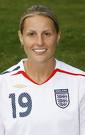 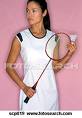 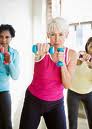 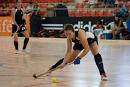 However, there are increasing numbers of women participating in Football
(Link back to solutions to overcome gender barriers)
Race and religion
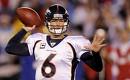 Britain is a ‘cultural melting pot’ however racial equality is not a reality.
People are pigeon-holed to certain sports or positions based on ethnicity rather than interest or ability
American football- Black players normally a running back not a quarter back
Barriers
Conflict with religious observances
Higher value placed on education (less support form family)
Fewer role models (especially coaches)
Low self esteem and fear of rejection
Racist abuse
Solutions
Training more PE teachers and coaches from ethnic minorities
Educating as to the effects of stereotyping
Ensuring single sex provision for Muslim women
Publicising and severely punishing racist abuse
Organising campaigns (Kick it out)
Making provision in PE programmes (Relaxing dress code and showering rules)
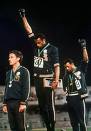 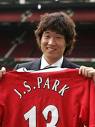